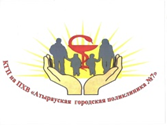 Атырау облыстық денсаулық сақтау басқармасы ШАРУАШЫЛЫҚ ЖҮРГІЗУ ҚҰҚЫҒЫНДАҒЫ КОММУНАЛДЫҚ МЕМЛЕКЕТТІК КӘСІПОРЫН «№7 АТЫРАУ ҚАЛАЛЫҚ ЕМХАНА»2017 ЖЫЛЫ  12 АЙДА АТҚАРЫЛҒАН ЖҰМЫС ЕСЕБІ
Директор – Айдаралиев С.Ж
Кіріспе
Атырау қаласы, Алмагуль 35 ғимаратында орналасқан №7 Атырау қалалық емхана 10  қаңтар  2011 жылы Облыс әкімінің  №7  қаулысына сәйкес ашылды.      
	Емхана құрылымын оңтайландыру, шығынды азайту, тұрғындарға ұтымды медициналық көмек ұйымдастыру мақсатында, №7 емхана балалар емханасымен облыс әкімінің №304 Қаулысына сәйкес, қосылу жолымен, 2013 жылдың қазан айында қайта құрылды. 
	Емхана 3 қатарлы, типтік жобадағы  ғимаратта орналасқан  А және Б блогынан тұрады.  
	Жоспарлы қуаты бір ауысымда 500келіп-кету оның 150 –  бала,  350 –  ересек адам қабылдауға арналған. Емхана бойынша 19 учаскеге бөлінген, оның ішінде 13 жалпы тәжірибелік дәрігер участкесі, 3 педиатрия, 3 терапия. Барлық участке дәрігерлермен, медбикелермен толық қамтамасыз етілген.  Емхананың қызмет көрсету аумағы 25 км құрайды, оған қоса  Қара Депо, Елшібек, СМП 136 тұрғын аумағы кіреді. Емхана 37255 халыққа көмек көрсетеді. Емхана тіркелген халыққа амбулаторлық-поликлиникалық көмекті  учаскелік-аумақтық ұстанымға сәйкес көрсетеді.  Сонымен қатар субподряд келісім шарт негізінде ШЖС «Сәлімжан», Дамбы амбулаториясы, Еркінқала, Геолог емханалары, №1,2,3,4 емхана, Медикер ШЖС және 7 ауданға мамандандырылған көмектің 30 түрін көрсетеді:
Мамандандырылған  көмектің 30 түрі көрсетіледі
Оташылық,   жүрек-қан    жүйке.
Эндокринология, тіс, көз,
Урологиялық
Құлақ-мұрын, ауыз қуысы аурулары, 
Ішек-құрылыс аурулары, 
Аллергология, т.б.  және
 Клиникалық лаборатория, 
 Типтік жобамен салынған 70 орындық күндізгі аурухана,
 УЗИ, ЭКГ, ЦСО. 
Екі рентген кабинеті томографымен, Флюроаппарат малодозный кең форматты,
 4 УЗИ аппараты, тәулік бойына ЭКГ, АД өлшейтін,  спирография  жасайтын  функционалды  диагностикалауды қамтамасыз ететін  Валента типтегі кардиомонитор,  
Жапондық эндоскопия құралдары, кольпоскоп
ЛОРкомбайн, аудиометр, авторефрактометр, компьютерлі көз тонометрі, периметр, 
жарақтандырылған реабилитация, ЛФК, физиотерапия бөлімі автоматтандырылған биохимиялық клиникалық лаборатория, стоматология, екі бірдей дәріхана тұрғындарға қызмет жасайды.
2
Сонымен қатар ДСМ 2011 жыл 5 қаңтардағы  №7 бұйрығына  сәйкес  4 желтоқсаннан бастап Күндізгі аурухана есебінен Амбулаториялық хирургия орталығы, 2017 жыл 3 шілдедегі №450 бұйрығына сәйкес 4 санаттағы науқастарға көмек көрсету мақсатында тәуліктік    Жедел жәрдем  іске қосылды және  Психикалық денсаулықты сақтау қызметін дамыту жөніндегі 2017 – 2018 жылға арналған шараларға сәйкес  Бастапқы психикалық денсаулық орталығы ашылды.  21 қарашада тұрғындарға уақытылы қызмет көрсету мақсатында электронды  кезек  жүйесі  енгізілді. Дәрігерлердің кейбір қызметтерін жеңілдетіп, тек науқаспен жұмыс жасау үшін мейірбикелердің қабылдауы ұйымдастырылды.  Халыққа сапалы медициналық қызмет көрсету мақсатында емхананың  материалдық – техникалық базасы нығайтылды, атап айтқанда: тридмил тест,  маммограф, Емхана бюджеті есебінен КТГ аппараты, ЭКГ, есту қабілетін ерте үшін  анықтау отоакустическая эмиссия  аппараты , санитарлық  автокөлік және емхана аумағы  қоршалып, А корпусына жөндеу жұмыстары жүргізілді.
2017 жылы  13 желтоқсанда  ҚР Тәуелсіздігене 26 жыл толуына орай емханада құрылысы аяқталған  нысан екі ғимарат арасындағы «Өткел» және жергілікті бюджет есебінен сатып алынып , іске қосылған аппараттардың жұмысын көрсетуге Облыстық денсаулық  сақтау басқармасы М.Қ.Аймурзиева   және  қалалық   емханалар  басшылары   шақырылып таныстырылды.
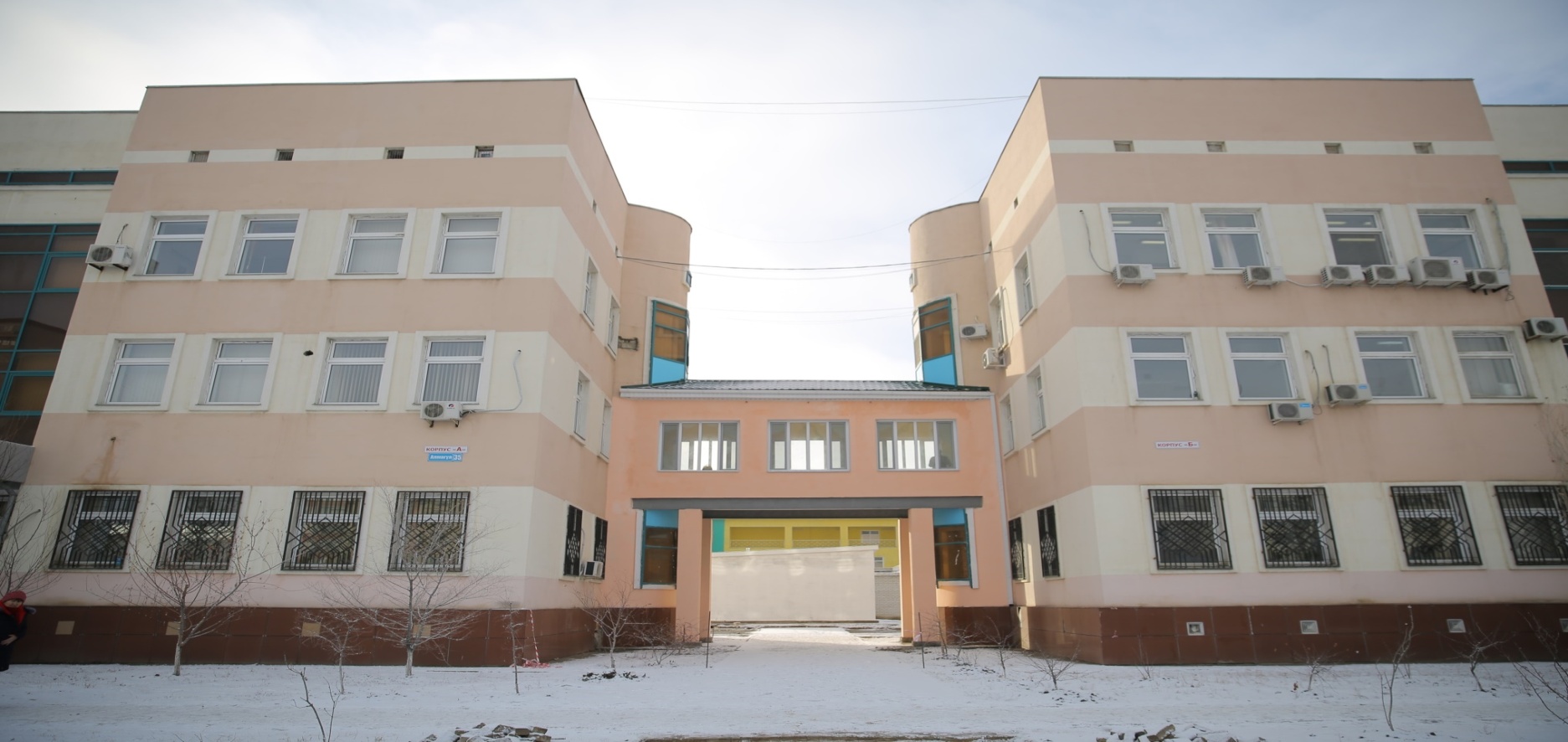 Тіркеу бөліміндегі электронды кезек жұмысы
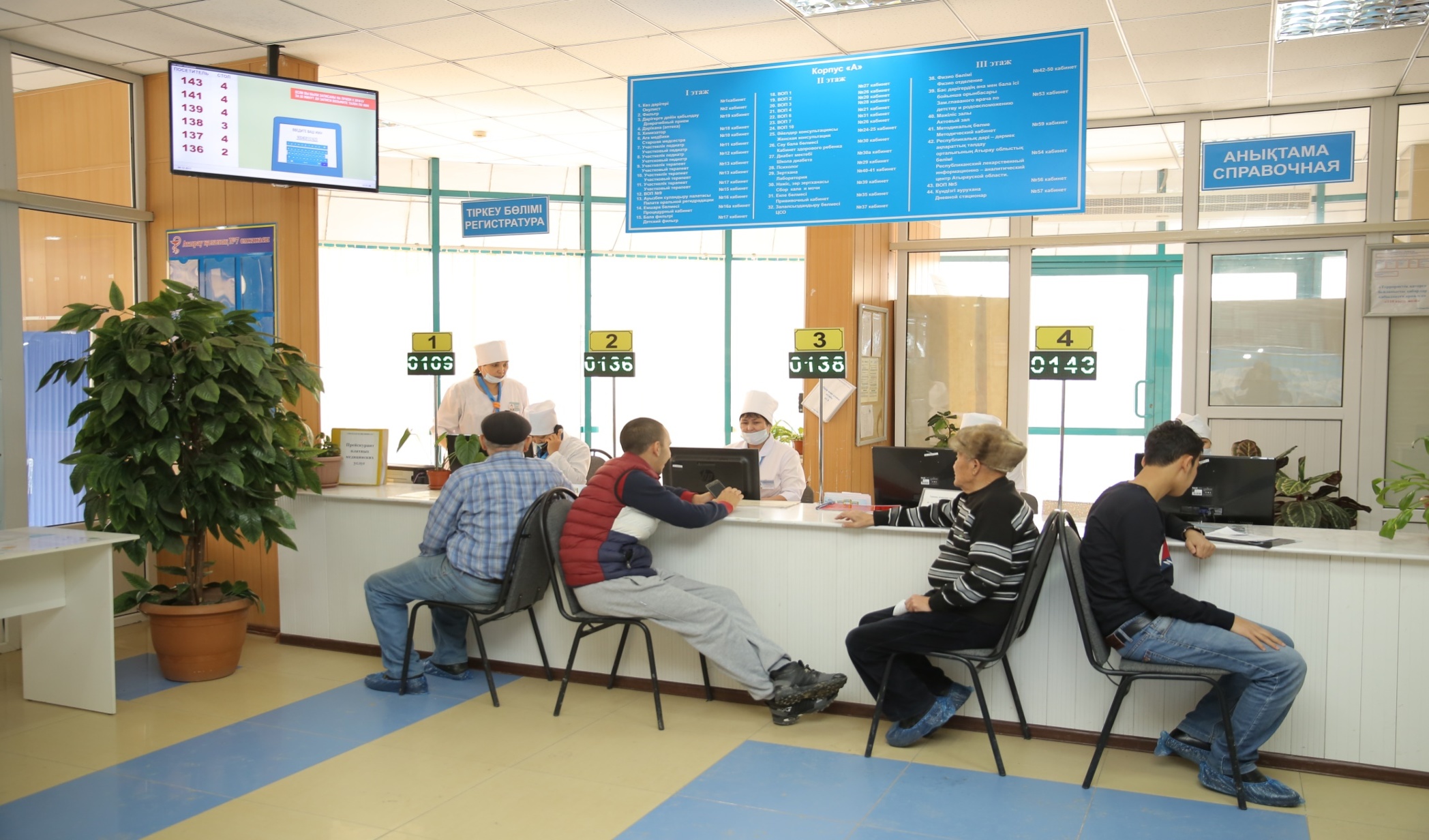 Электронды кезек бойынша халыққа түсіндірме жұмысы
Жедел жәрдем бөлімшесі
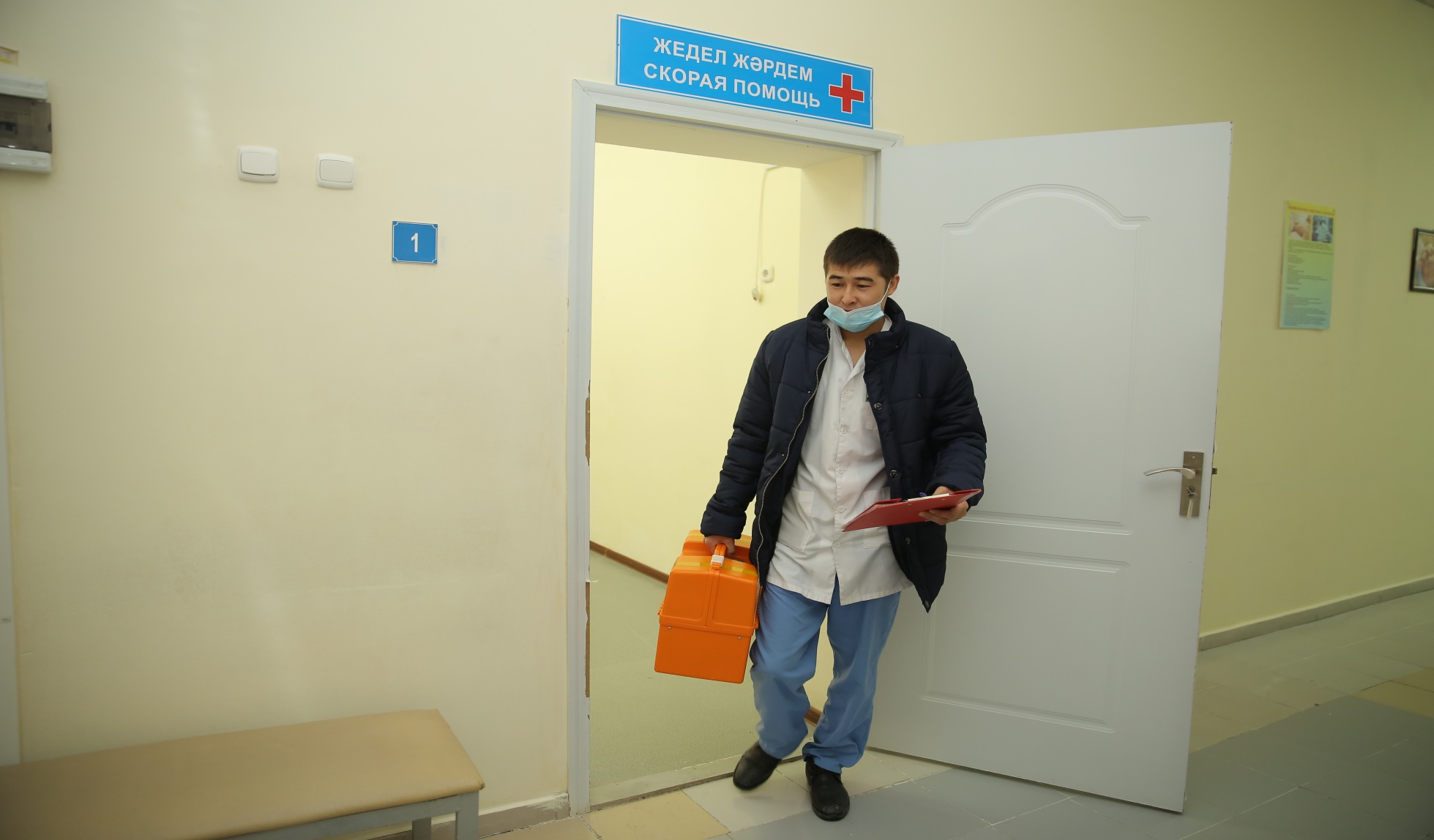 Үйге шақыртуға фельдшер аттануда
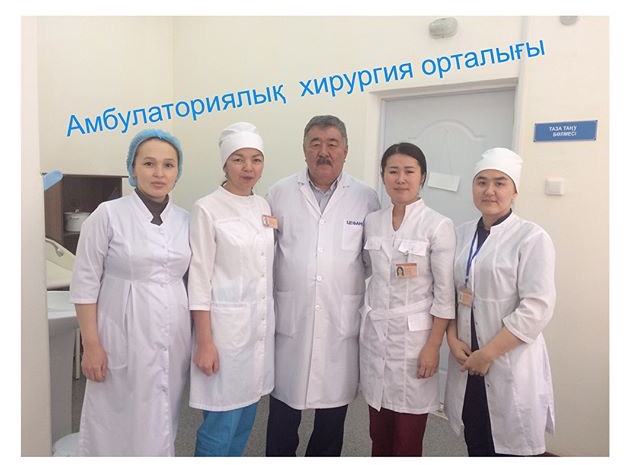 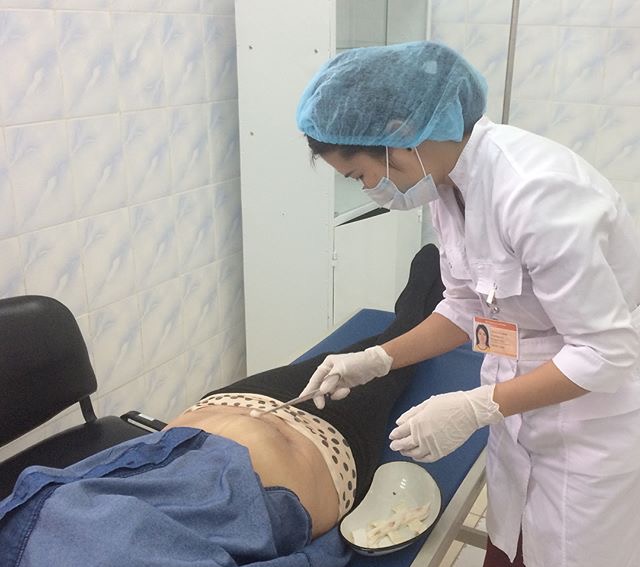 Сәулелік диагностика бөлімі
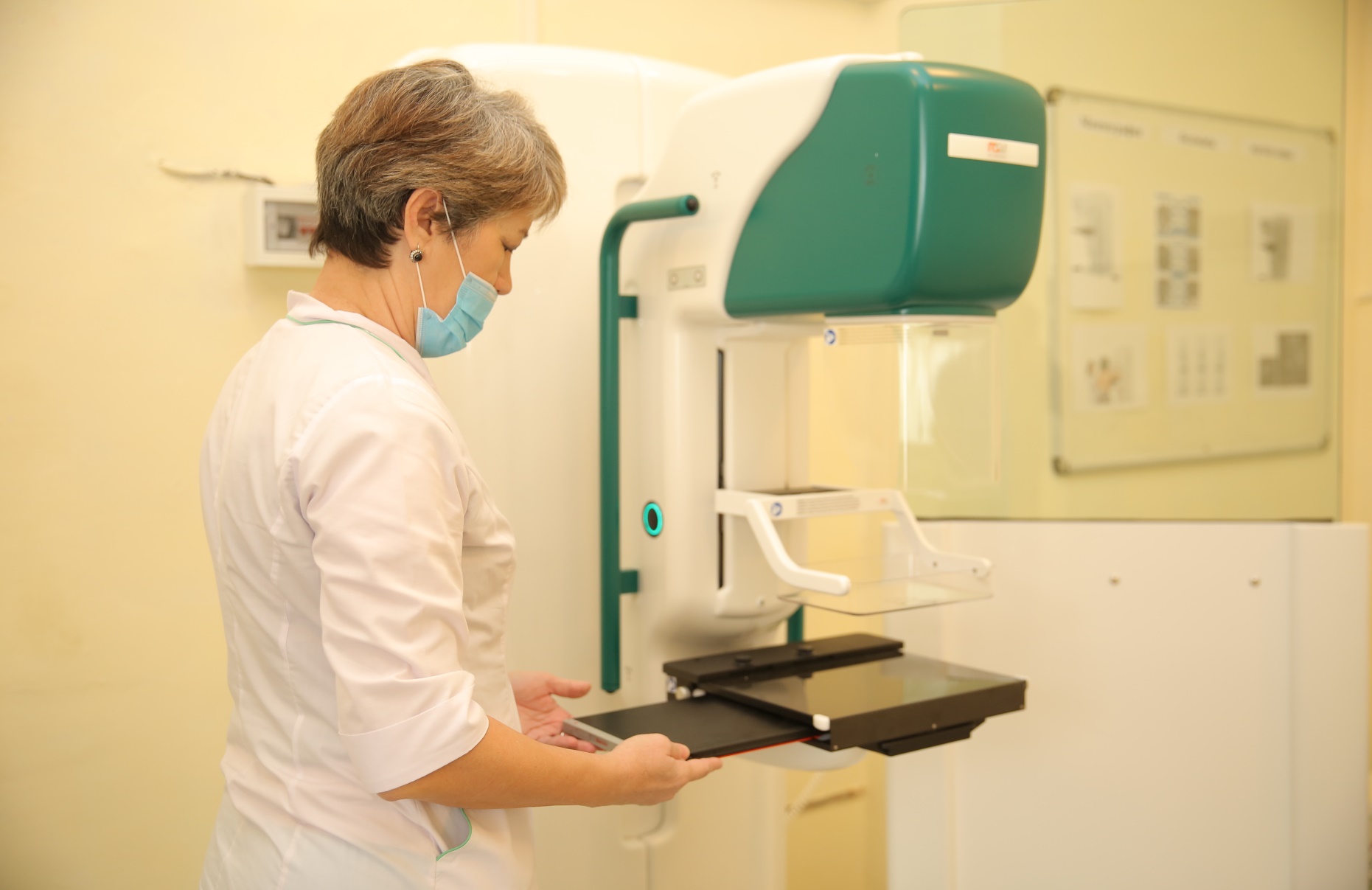 Маммография аппаратымен жұмыс үстінде 
(рентген лаборант Жубанияова Г.У.)
Функционалды диагностикалық бөлімі
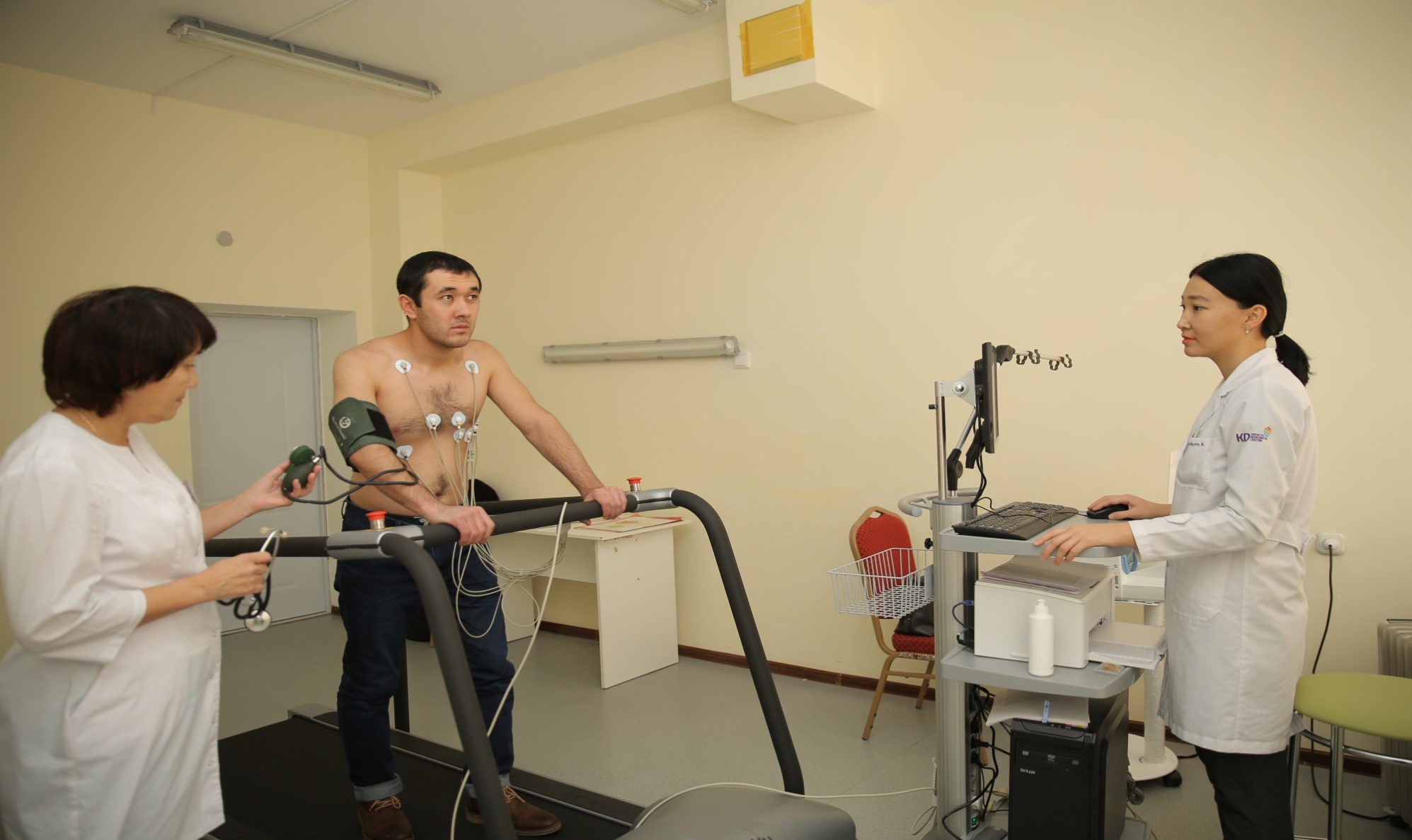 Тредмил - тестпен тексеру кезі
Емхана аумағы
Елшібек 
0, 5 – 1 км
СМП – 136  
3 км
Ақ депо
2,5 км
ШЖҚ КМК  «Атырау қалалық №7 емхана»
Қара депо
7 км
Жайық жағалауы көшелері
3км
Алмагүл ықшам ауданы
 0,5 – 1 км
Емхана құрылымы
Әкімшілік – шаруашылық бөлімі
Отбасы денсаулық орталығы
Күндізгі аурухана
Мектеп медицинасы
Алдын алу және әлеуметтік – психологиялық көмек көрсету бөлімі
Бастапқы психикалық орталық
Кеңес – диагностикалық бөлімі
Амбулаториялық хирургия орталық
Жедел жәрдем
Медициналық оңалту бөлімі
Мамандармен қамту
Дәрігерлер
Орта буын қызметкерлері
Дәрігерлер
2 жас маманға 1 жолғы көтерме ақы , пәтер жалдаудың 50% төленіп , 317,7 мың тенге бөлінді.
Орта буын қызметкерлер
Жалпы сапалық көрсеткіш
Дәрігерлер
Орта буын қызметкерлері
5 жылдан жоғары еңбек өтілі бар қызметкерлер
Дәрігерлер
Орта буын қызметкерлері
Біліктілік  арттыру
Дәрігерлер
Орта буын қызметкерлері
Қайта даярлаудан өткен дәрігерлер
ХАЛЫҚ САНЫ
2017  Жылы  12 ай бойынша тіркелген халық есебі
ХАЛЫҚ САНЫ
ДЕМОГРАФИЯЛЫҚ КӨРСЕТКІШТЕР
ДЕМОГРАФИЯЛЫҚ КӨРСЕТКІШТЕР
Дәрігерлік қабылдау
ЖАЛПЫ ӨЛІМ КӨРСЕТКІШІ
БАЛА ӨЛІМІ
1  жасқа дейінгі бала өлімі
1  жасқа дейінгі бала өлімі
Нәресте шетінеуі 2015-2016 жылдарда Республика, облыс  деңгейіндегі көрсеткіштен төмен болып, Меморандум бойынша да индикаторға қол жеткізген болатынбыз. Ал 2017 жылы бұл көрсеткіш 33,4%  өсіп отыр. Оның ішінде дене салмағының экстермальды төмендігі бойынша - 5 бала,  іштен туа біткен акаумен - 2 бала, 1 бала аспирация синдромынан шетінеген. Алдағы уақытта нәресте шетінеуінің алдын алу мақсатында уақытынан бұрын босану қаупі бар аналарға алдын алу шаралары, яғни экстаргенитальды патологиясы болса емдеу сауықтыру жұмыстары күндізгі аурухана арқылы жүргізіліп, несеп анализинде бактерия анықталған жағдайда антибиотиктер тағайындалып, уролог кеңесіне жолданады. Кеңеске жолданғандар саны – 418. Сонымен қатар тамыз айынан бастап жанұя жоспарлау кабинетінің мамандары біліктілігін арттырып, жұмысын жандандырды, бала туу жасындағы әйелдерді жоспарға алып, предгравидарлы дайындық сапалы жүргізіліп келеді.  1а, 2а, 3а, 4а тобындағы 934 әйелдің 746 предгравидарлық  дайындықтан өткен – 79,8%. ЭГП бойынша  830 анықталғаннан күндізгі аурухана арқылы сауықтырудан өткендері– 515.
Іштен туа біткен ақауларды уақытында анықтап, көрсетілім бойынша жүктілікті үзу үшін  маңызы зор 2 триместрдегі жүктілікті Облыстық перинатальды орталығында  УДЗ- ге түсіру үшін 2018 жылға  келісім шарт  жасақталуда.
Туа бітетін ақауларды 1 скрининг кезінде анықтау үшін УЗИ маманы білімін  жетілдіру курсынан өтіп, талап қойылды және 2018 жылы соңғы типтегі УЗИ аппаратына ОДСБ- ға тапсырыс берілді.
Жасөспірімдердің жүктілігінің алдын алу мақсатында емханада 9 қазаннан бастап «Демеу» жастар орталығы ашылды. Бұл орталықтың мақсаты Атырау мұнай және газ университетінің, емханаға қарайтын 5 мектептің  10 жастан  жоғары қыз балалр мен  жасөспірімдерге жоспар бойынша мамандардың кеңесін жүргізу.  Демеу жастар орталығына келгендер саны – 56 бала.
1 жастан 5 жасқа дейінгі бала өлімі
2016 жыл – 3 бала , 2017жыл – 3 бала
Іштен өлі туу көрсеткіші
Алдын алу бөлімі жұмысы
ӘЙЕЛДЕР БӨЛІМІ КӨРСЕТКІШІ
Туа біткен ақаулық
Жүктілік үзілгені – 4
Босанғаны – 52
Шетінегені – 1
Жүктілікте – 13
Басқа өңірге кеткендер - 2
СКРИНИНГ
Асқазан ісігі – 1. Қабдолов Г. /1967ж.т/ -  2 стадия
Тоқ ішек ісігі – 1.Салпыкова М /1953/-2 стадия
Жатыр мойны ісігі – 1.Латыкина С / 1967/- 2 стадия
Сүт безі ісігі –1. Канатова А / 1965/- 2 стадия 
2.Молдагулова К – /1967/- 2 стадия
Жалпы аурушаңдық
Алғашқы аурушаңдық
ДИСПАНСЕРЛІК  ЕСЕП
Қатерлі  ісік   аурушаңдығы
Туберкулез жөніндегі ақпарат
Туберкулез  аурушаңдығы
Биылғы жылы жоспар былтырғы жылмен салыстырғанда аз болу себебі “басқалар” категориясының (зейнеткерлер, жеке кәсіпкерлер, жұмыссыздар және т.б.) алынып тасталды.
Фиртилді жастағы әйелдер әсіресе босанғаннан кейін тексерістен өтпегендер есебінен  болып отыр.
Туберкулез ауруын ерте анықтау
Манту екпесі қорытындылары
Фтизиопедиатрға жіберілгені – 175, тексерістен өткені – 175 / 100%/. Осының ішінде химиопрофилактикалық ем алғаны – 28 /16%/, санаторияда, школ интернат , балабақша   – 17 ,  амбулаторияда – 11. 
        Перзентханада БЦЖ вакцинасын алғаны – (881 ) 844 /95,8%/, алмағаны – 37 /4,1%/. Оның ішінде 10 – медициналық қарсылықтан  кейін, емханада толықтай алғаны – 8, 2 – 2018 ж қаңтар айына жосапарға алынды.
25 – діннің теріс бағытын ұстап, бас тартқандар. 2 – вакцинаға сенімсіздік. Санитарлық – ағарту жұмыстары жүргізілді.
Екпемен қамту
Күндізгі емхана
Күндізгі емханада 70 төсек,  40 ересектерге , 30 балаларға арналған. 
4 дәрігер, 4 медбике  халыққа  медициналық көмек көрсетеді.
Күндізгі аурухананың аурушаңдық структурасы
Амбулаториялық деңгейдегі ТЕГІН ДӘРІ - ДӘРМЕКПЕН ҚАМТАМАСЫЗ ЕТУ
ЕМДЕУГЕ ЖАТҚЫЗУ ПОРТАЛЫ БЮРОСЫ
Емдеуге жатқызу порталы бойынша штаттан тыс жағдайлар 2017жыл
ҚР ДСМ №761 бұйрығына сәйкес емхана бойынша 2017 жылы жоспарлы емдеуге жатқызу бюросы арқылы жіберілгендер – 692, жатпағаны – 46, оның ішінде штаттан тыс жағдай - 35, яғни 5,1%. Бұл облыстық деңгейі көрсеткішінен жоғары (4,6%).   Алдағы уақытта  емдеуге жатқызу үдерісін күн сайын мониторинг жүргізіп,  штаттан тыс жағдайды болдырмауға міндеттіміз.
Тұмауға қарсы екпе алу жұмыстары қорытындысы
Ақылы екпе саны - 100 , орындалғаны 100%
Емхананың медико –
 экономикалық көрсеткіштері
Емхана қаржыландырылуы
2017  жылдың   12 ай бойынша  Шжқ кмк  «№7  Атырау қалалық емхана»  бойынша меморандум индикаторлары
Алға қойған мақсат
Ел  басы  Нұрсұлтан  Әбішұлы  Назарбаевтың «100 нақты қадам» ұлт жоспарын басшылыққа алып  көрсетілген  міндеттерді  орындау.
Емхана дәрігерлері мен ОБҚ санаттылық дәрежесін жоғарлату;
Ана өлімін болдырмау, бала өлімін төмендету /№452бұйрық бойынша жұмыс жандандыру/
Үй аралауды сапалы жүргізу сенбі, жексенбі, мереке күндеріде бөлім меңгерушілерімен бас, аға медбикеге қатаң тапсыру. Қадағалау  бас дәрігер орынбасары Н.Умбеткалиева.
Автоматты ақпаратты жүйені жетілдіру;
Туберкулез аурщаңдығы бойынша 2 жыл және оданда көп тексерістен өтпегендерді тиянақты нақтылау. Жеке емханалардан өткендерінің флюропленкаларын алдыру. Перфокарта бойынша тиянақты жұмыс жүргізу. Қадағалау фтизиатр дәрігер – А.Есмурзин, ЖДО меңгерушісі – Э.Мерешова, Бахитова А.А  мен аға медбике А.Жұмабаева. 
Тиісті әлеуметтік көмек алатындар санын анықтап, жұмысын бақылау.
Қатерлі ісік ауру бойынша скрининг жұмысын жандандыру. Нәтижесін базаға сапалы енгізу. Скринигтік тексерістер  бойынша анықтау жұымстарын сапалы жүргізу деңгейін көтеру.
Міндетті әлеуметтік медициналық сақтандыру жүйесін енгізу қағидаттарын халыққа түсіндіруді жалғастыру және дайындықты сапалы жүргізу; 
Медициналық оңалту бөлімшесінің жұмыстарын одан әрі жандандыру:
аймақта бекітілген тұрғындарға емханада және үйінде алғашқы медициналық – санитарлық көмек көрсетудің сапасын  жақсарту;
оның ішінде аурудың алдын алу бағытында қызмет етіп, Скринингтік тексерудің сапасын жақсарту;
тұрғындарға медициналық көмек сапасын жақсарту мақсатында ішкі емханалық дәрігерлік аудит жұмысын жандандыру;
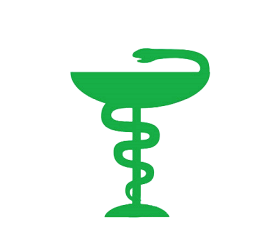 Назарларыңызға рахмет!